日本胎児心臓病学会ＣＯ Ｉ 開示　様式2　　　サンプル（スライド）：口頭発表、申告すべきＣＯＩ状態がある場合
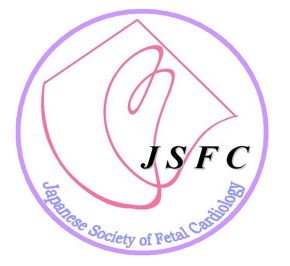 発表者名（※全員の氏名を記載する）
演題発表に関連し、筆頭発表者○○（あるいは共同発表者○○）が開示すべきCO I 関係にある企業など（過去3年間）
⑧「あり」の場合、過去3年間分を一括して、企業名・団体名を記入。
金額の記載は不要。
①顧問：　　　　　   なし
　　②株保有・利益：  なし
　　③特許使用料：　  なし
　　④講演料：　　　　  なし
　　⑤原稿料：　　　　  ○○製薬
⑥受託研究・共同研究費：　　○○製薬
⑦奨学寄付金：　 　　　　　　　 ○○製薬
⑧寄付講座所属：　　　  あり（○○製薬）
⑨贈答品などの報酬：　　　　 　　　 なし